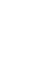 Amirkabir University of Technology
Meta-level Statistical Machine Translation System
Sajad Ebrahimi, Kourosh Meshgi, Shahram Khadivi
and Mohammad Ebrahim Shiri Ahmad Abady
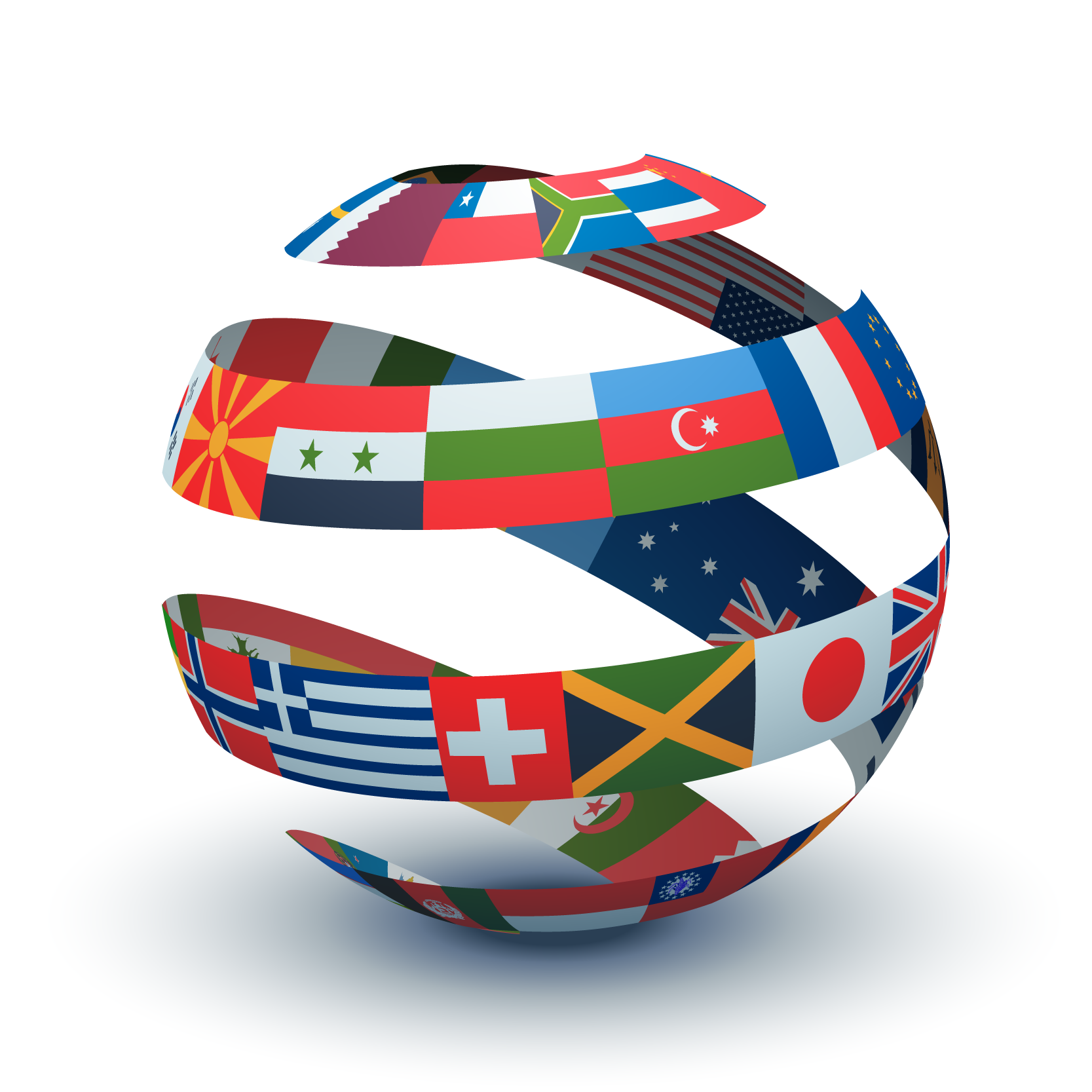 Human Language Technology Lab
Amirkabir University of Technology
IJCNLP 2013, Nagoya, Japan
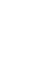 Amirkabir University of Technology
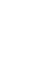 1. Introduction
Amirkabir University of Technology
Traditional approaches to System Combination need multiple structurally different SMT systems.
In this research, we focus on a single SMT system.
We try to introduce a meta-level SMT which can learn how to decrease or modify translation errors.
To do this, we utilize an Ensemble Learning algorithm, called Stacking.
The basic idea : 
a collection of base-level SMTs is generated for obtaining a meta-level corpus
Then a meta-level SMT is trained on this corpus
We address the issue of how to adapt Stacking to SMT.
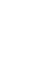 Amirkabir University of Technology
2. Background
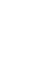 2.1 Stacking for Classification
Amirkabir University of Technology
Feature Vector
Class Value
J-fold cross-validation
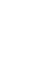 2.1 Stacking for Classification
Amirkabir University of Technology
Test set
Training set
full meta-level data set
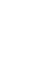 2.1 Stacking for Classification
Amirkabir University of Technology
We adopt stacking to SMT in a principled way…
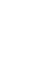 3. Adapting Stacking to SMT
Amirkabir University of Technology
New Source Sentences
we adapt it to SMT as follows:
Target Sentences
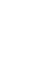 3.1 Training base-level SMTs
Amirkabir University of Technology
we train 5 phrase-based SMT systems on the training part and obtain the result of these systems on the corresponding test sets. We need these results for the next step.
3.2 Training meta-level SMTs
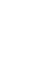 3.3 Tuning meta-level SMTs
Amirkabir University of Technology
To build a meta-level development set, we tune 5 base-level SMT systems on the tuning part and obtain the result of these systems on the corresponding test sets. 
Finally a meta-level development set is created by gathering these outputs paired with correct human translations to tune meta-level SMTs.
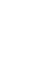 4. Experiments
Amirkabir University of Technology
4.1 Data
The corpus that is used for training and cross-validation process is Verbmobil project corpus
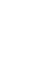 4. Experiments
Amirkabir University of Technology
4.2 Experimental setup
Giza++ => bi-directional word alignment 
SRILM => language model training 
case-insensitive BLEU => quality measuring 
Moses decoder => a phrase-based  SMT (both base-level and meta-level)
MERT => tune the feature weights on the development data
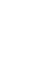 4. Experiments
Amirkabir University of Technology
4.3 Evaluation
BLEU (%) scores of baseline SMT and meta-SMTs on the Verbmobil test set that has 250 sentences with four reference translations.
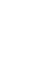 4. Experiments
Amirkabir University of Technology
4.3 Evaluation
Some examples:
Delete a wrong word: 
EN : that is perfect . then we have talked about everything . goodbye .
FA (main) : آن عالی است . پس ما همه چیز درباره ‌ اش صحبت کردیم میبینم . خداحافظ . 
FA (meta) : آن عالی است . پس ما همه چیز دیروز صحبت کردیم . خداحافظ . 
Translate an untranslated word:
EN : I think we will take the Metropol hotel . could you reserve two single rooms ?
FA (main) : من فکر میکنم ما را هتل Metropol .  میتوانیم شما دو رزرو rooms  مجزا ؟ 
 FA (meta): من فکر میکنم ما را هتل Metropol .  میتوانیم شما دو رزرو اتاقها بیندازم تک ؟ 
EN : yes , I would suggest the flight at a quarter past seven .
FA (main)  : بله ، من را پیشنهاد میکنم flight  یک ربع بعد از ساعت هفت . 
FA (meta) : بله ، من را پیشنهاد میکنم پرواز یک ربع بعد از ساعت هفت .
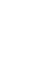 4. Experiments
Amirkabir University of Technology
4.3 Evaluation
Some examples:
Rephrase and reordering : 
EN : the best thing would be for us to take the subway from our hotel to the station.
FA (main) : بهترین چیز برای ما خواهد بود تا را از مترو هتل ما تا ایستگاه . 



FA (meta) : بهترین چیز برای ما خواهد بود تا از هتل ما تا ایستگاه مترو .
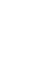 4. Experiments
Amirkabir University of Technology
4.3 Evaluation
two factors possibly contribute to these results : 
performing cross-validation on the training set
the re-optimization on the system
we perform two experiments to investigate the effect of each factor :
(Straight1) => test the approach without any cross-validation process, but with the development set obtained from stacking.
(Straight2) => to build meta-level SMTs tuned with a development set which is obtained directly from baseline SMT (i.e., without performing cross-validation on it).
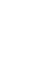 4. Experiments
Amirkabir University of Technology
4.3 Evaluation
Comparison of Stacking, Straight1 and Straight2
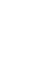 4. Experiments
Amirkabir University of Technology
4.3 Evaluation
After analyzing the results: 
it can be concluded that both factors, i.e., cross-validation and re-optimizing the system with the stacking-based development set, are important to outperform the baseline SMT system. Since use of both factors, consistently lead to the best results.


We conducted statistical significance tests using paired bootstrap resampling proposed by Koehn (2004) to measure the reliability of the conclusion that meta-SMTs are really better than baseline SMT. It is observed that all stacking-based meta-SMTs are really better than the baseline SMT in 99% of the times.
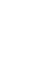 5. Related Work
Amirkabir University of Technology
Xiao et al. (2010) presented a general solution for adaption of bagging and boosting to SMT. Their results showed that ensemble learning algorithms are promising in SMT.

 Simard et al. (2007a), trained a “mono-lingual” Phrase-based SMT system on the output of an RBMT system for the source side of the training set of the Phrase-based SMT system and the corresponding human translated (manually post-edited) reference.

 Béchara et al. (2011) designed a full phrase-based SMT pipeline that included a translation step and a post-editing step. They use a novel context aware approach.
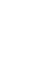 5. Conclusion and future work
Amirkabir University of Technology
We have presented a simple and effective approach to translation error modification by building a meta-level SMT using a meta-level corpus that is created form original corpus by cross validation.

 Experimental results showed that such a meta-SMT can fix many translation errors that occur in the baseline translations.

 As a future work, we have planned to develop a technique for combining multiple SMT systems using stacked generalization algorithm
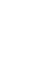 5. Conclusion and future work
Amirkabir University of Technology
Moreover, we are running more tests with different language-pairs and larger corpora.

 As another future work, we will apply our framework under different SMT paradigms such as hierarchical phrase-based SMT and syntax-based SMT.
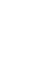 6. References
Amirkabir University of Technology
Almut Silja Hildebrand and Stephan Vogel. 2008. Combination of machine translation systems via hypothesis selection from combined n-best lists. In Proc. of the 8th AMTA conference, pages 254-261.
Evegeny Matusov, Nicola Ueffing and Hermann Ney. 2006.  Computing consensus translation from multiple machine translation systems using enhanced hypotheses alignment. In Proc. of EACL 2006, pages 33-40.
Antti-Veikko Rosti, Spyros Matsoukas and Richard Schwartz. 2007. Improved word-level system combination for machine translation. In Proc. of the 45th Annual Meeting of the Association for Computational Linguistics, pages. 312-319.
Michel Simard, Cyril Goutte, and Pierre Isabelle. 2007a. Statistical phrase-based post-editing. In NAACL-HLT, pages 508-515
Béchara, H., Y. Ma, and J. van Genabith. 2011. Post-editing for a statistical MT system. In MT Summit XIII, pages 308-315
David H. Wolpert. 1992. Stacked generalization. Neural Networks, 5(2): 241-259.
Leo Breiman. 1996b. Bagging predictors. Machine Learning, 24(2):123-140.
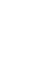 Amirkabir University of Technology
THANK YOU